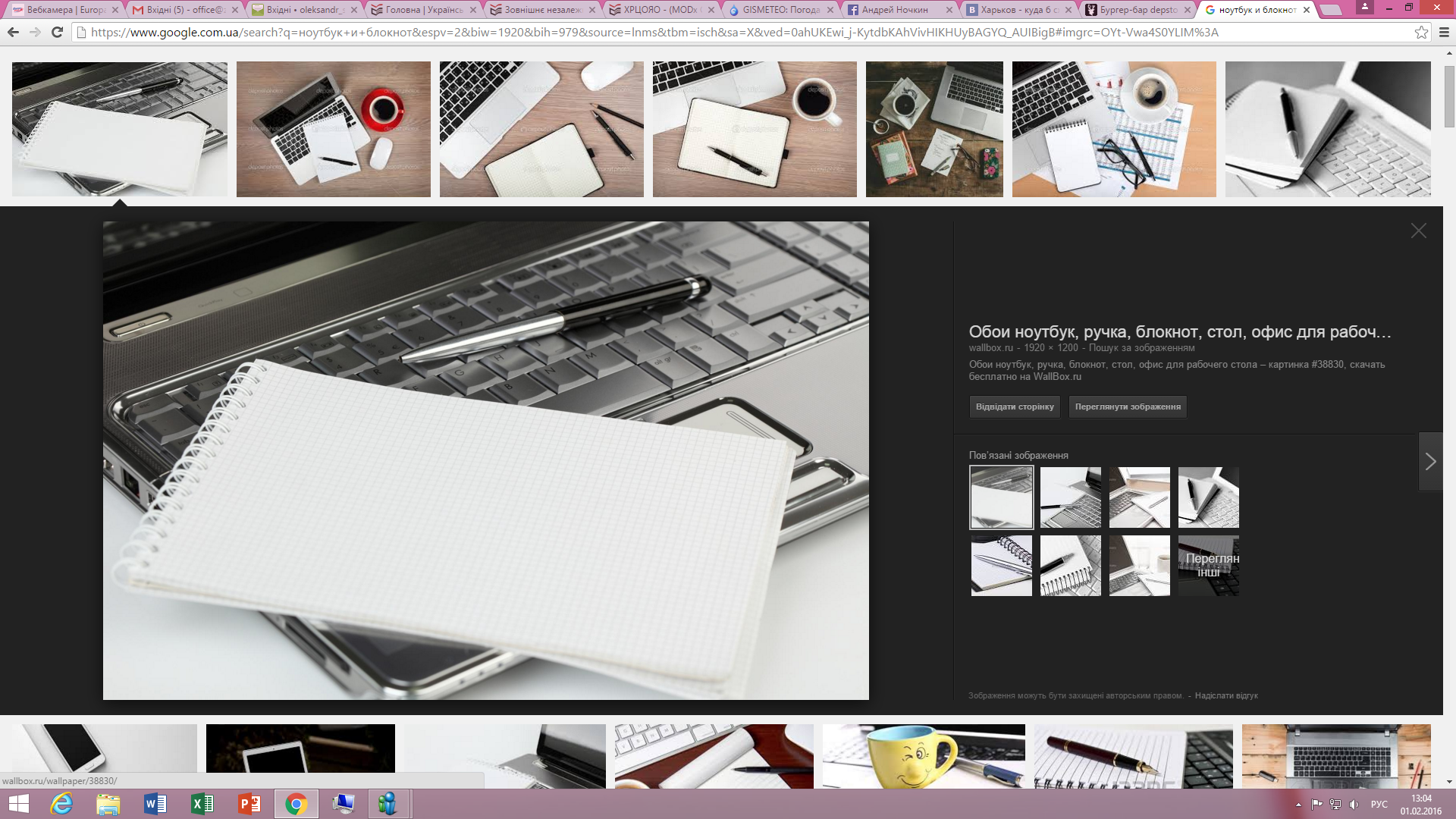 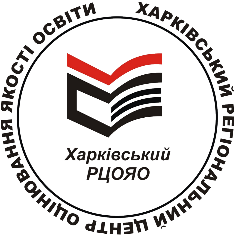 ЗНО-2016: актуальні питання підготовки. Моніторинг з фізики учнів 10-х класів
Русанова Наталія Олександрівна заступник директора Харківського РЦОЯО
ЗНО-2016: реєстрація
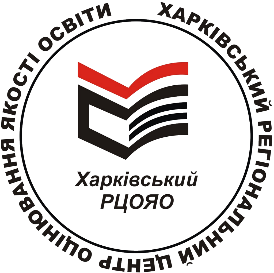 Усього в Харківській області зареєстровано 16 908 осіб, з них 12177 випускників ЗНЗ.
Математика  - 9713 осіб з них 5256  (57%)
Історія України 11686 з них 6893  (69%) 
Англійська мова  - 6780  (40%)
ЗНО-2016: 
округи проведення
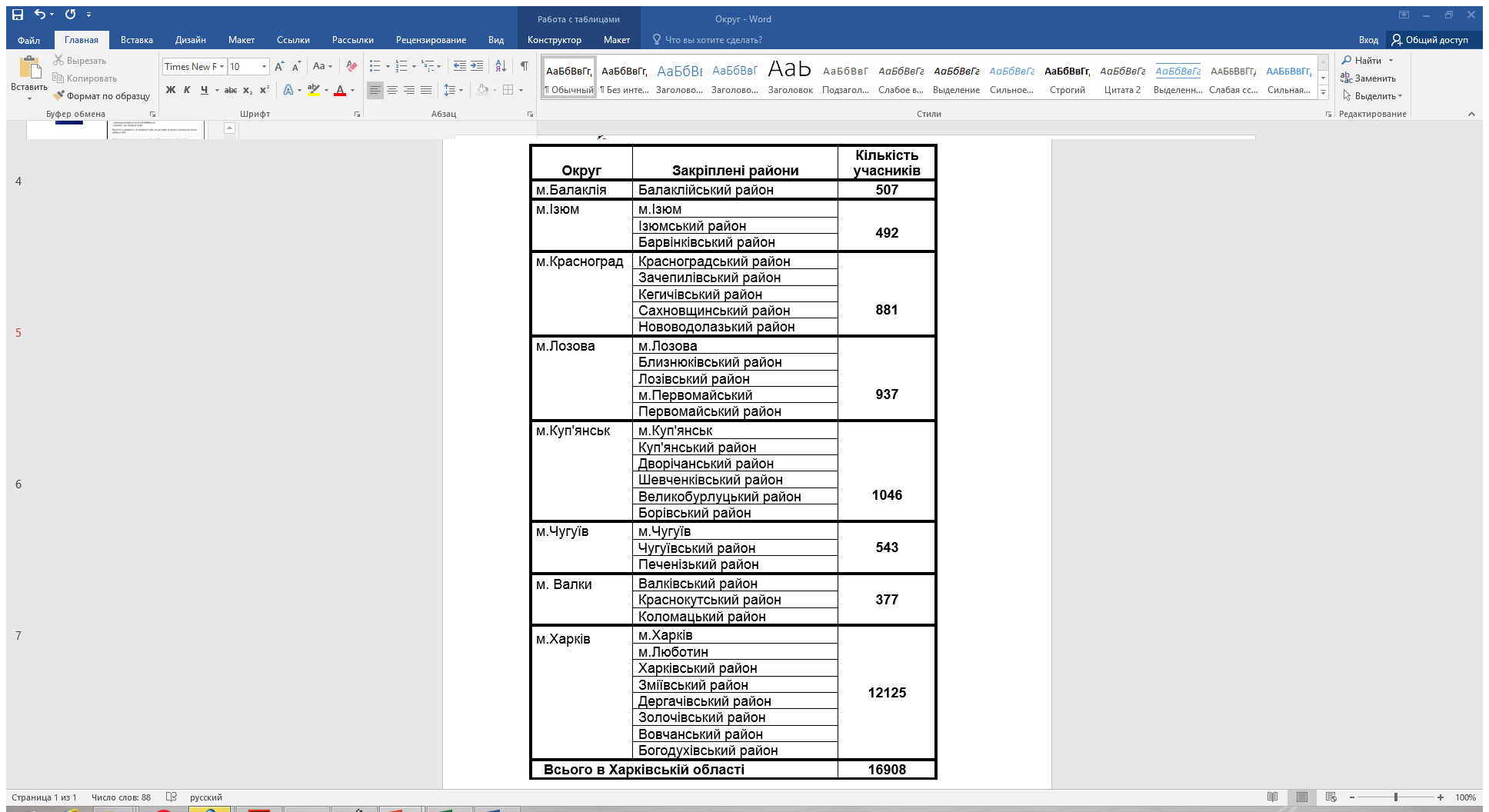 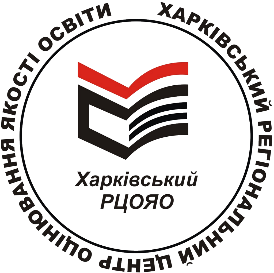 Українська мова і література (05.05)
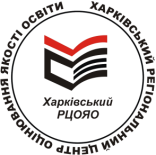 Математика (11.05)
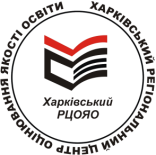 Історія України (13.05)
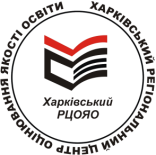 ЗНО-2016: додаткова реєстрація
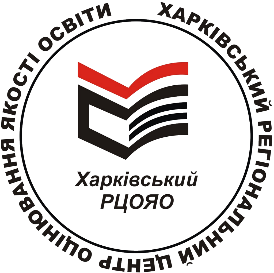 Термін реєстрації -  до 20.05.2016

Дата проведення ЗНО: 
- з української мови і літератури – 14.06.2016
- з математики – 16.06.2016
- з історії України – 21.06.2016

Перелік документів для реєстрації:
- реєстраційна картка;
- копія документа, що посвідчує особу;
- список з навчального закладу;
- заява на додаткову сесію;
- документ, що підтверджує перебування або переселення із зони АТО
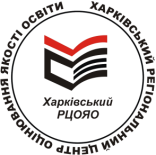 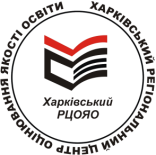 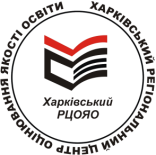 ЗНО-2016: Дорожня карта для випускників із зони АТО та АР Крим (сайт МОНУ)
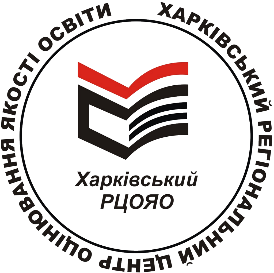 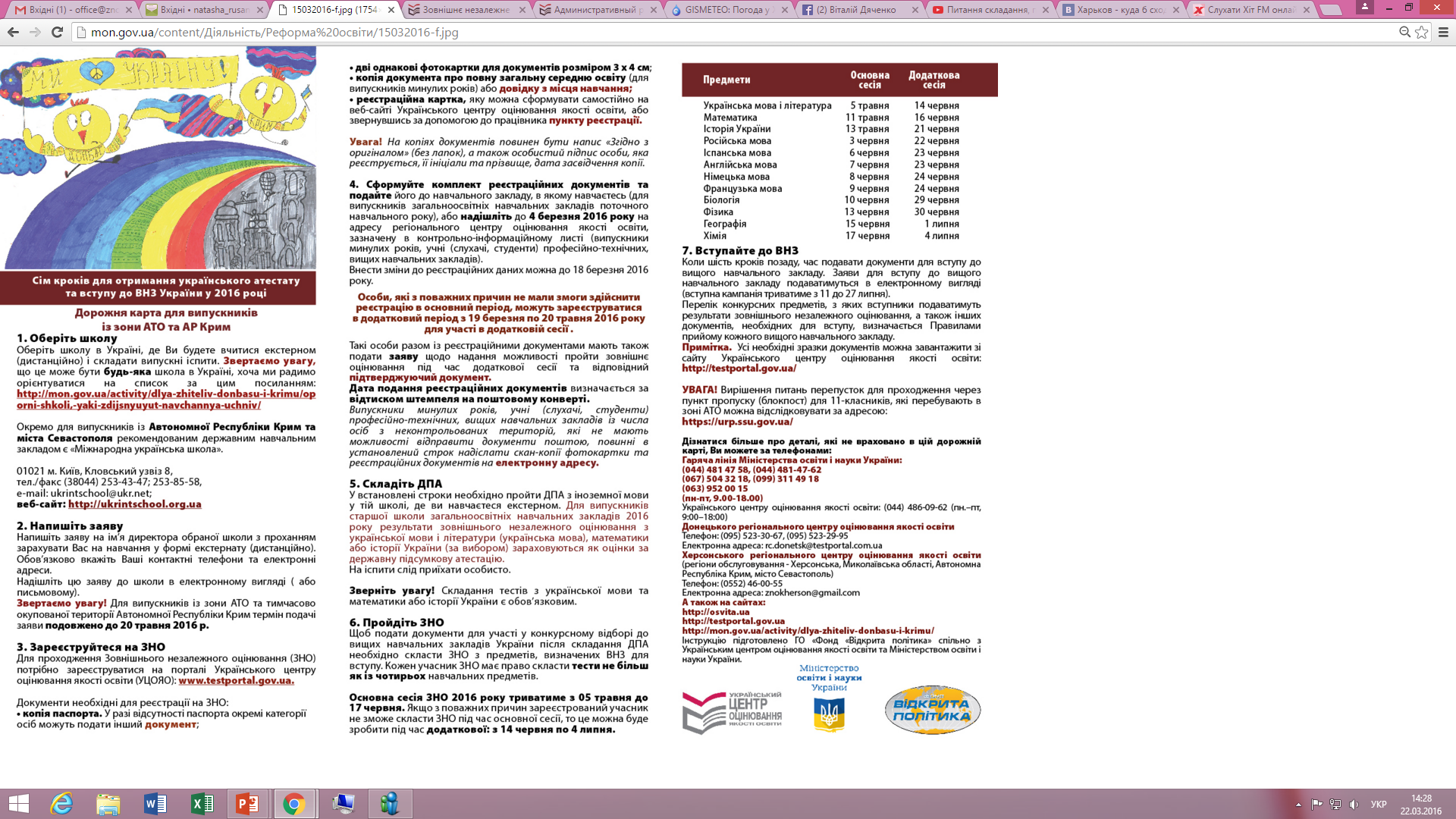 ПРОБНЕ ЗНО
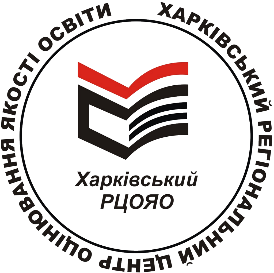 ПРОБНЕ ЗНО
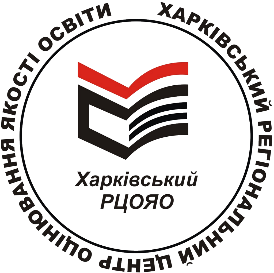 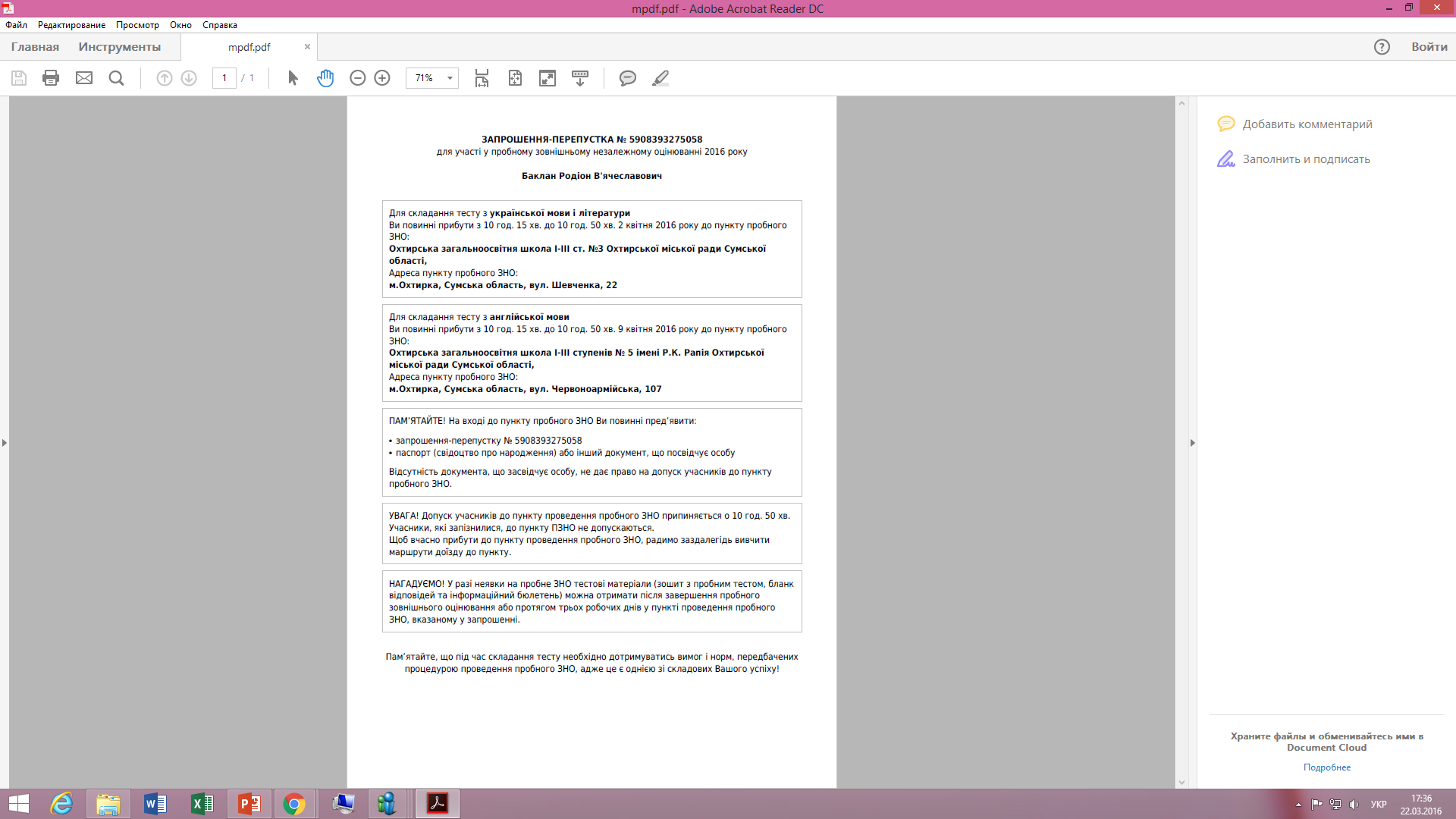 ! Адреси пунктів проведення – відповідно до перейменування об’єктів топоніміки 
! 09.04.2016 ІІІ Харківський міжнародний марафон 10.30-17.30 - перекриття дорожнього руху за маршрутом проведення Марафону
Моніторинг рівня навчальних досягнень з фізики учнів 10-х класів ЗНЗ
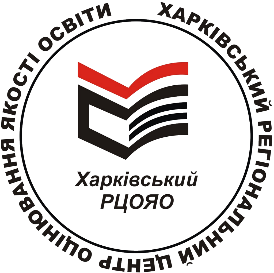 19.04.2016
Моніторинг з фізики
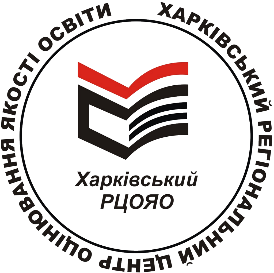 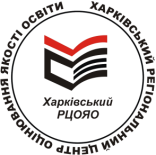 надійне функціонування комп’ютерної техніки;

наявність встановленого веб-браузера;

якісний Інтернет-зв'язок на кожному задіяному робочому місці;

наявність у кожного учасника моніторингу чернетки та ручки для виконання обрахунків;

відсутність підручників, посібників та довідників на робочих місцях.
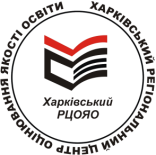 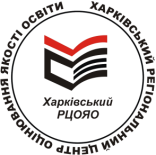 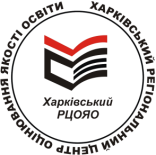 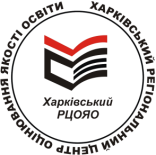 Моніторинг з фізики
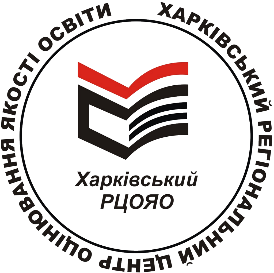 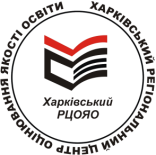 Визначити відповідальних за проведення моніторингу в Р(М)В(У)О та у навчальних закладах і графік участі у моніторингу з урахуванням сесій та наявності робочих місць (ПК, підключених до Інтернет) згідно з формою, що додається, до 01.04.2016.

Забезпечити проведення реєстрації учасників моніторингу навчальними закладами згідно з інструкцією, що буде надана окремо, 04-08.01.2016.

Забезпечити участь у тренувальному етапі проведення моніторингу (без організації підвозу) згідно з інструкцією, що буде надана окремо, для виконання демонстраційного тесту та заповнення анкети:
для учасників І сесії – 12.04.2016 о 10.00
для учасників ІІ- V сесій – 13-15.04.2016 у будь-який час

Забезпечити участь в основному етапі проведення моніторингу згідно з визначеними сесіями та організувати підвіз учасників до робочих місць у разі потреби.
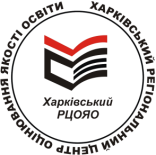 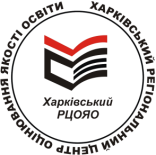 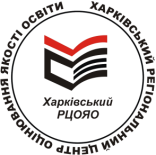 Моніторинг з фізики
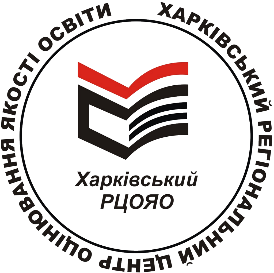 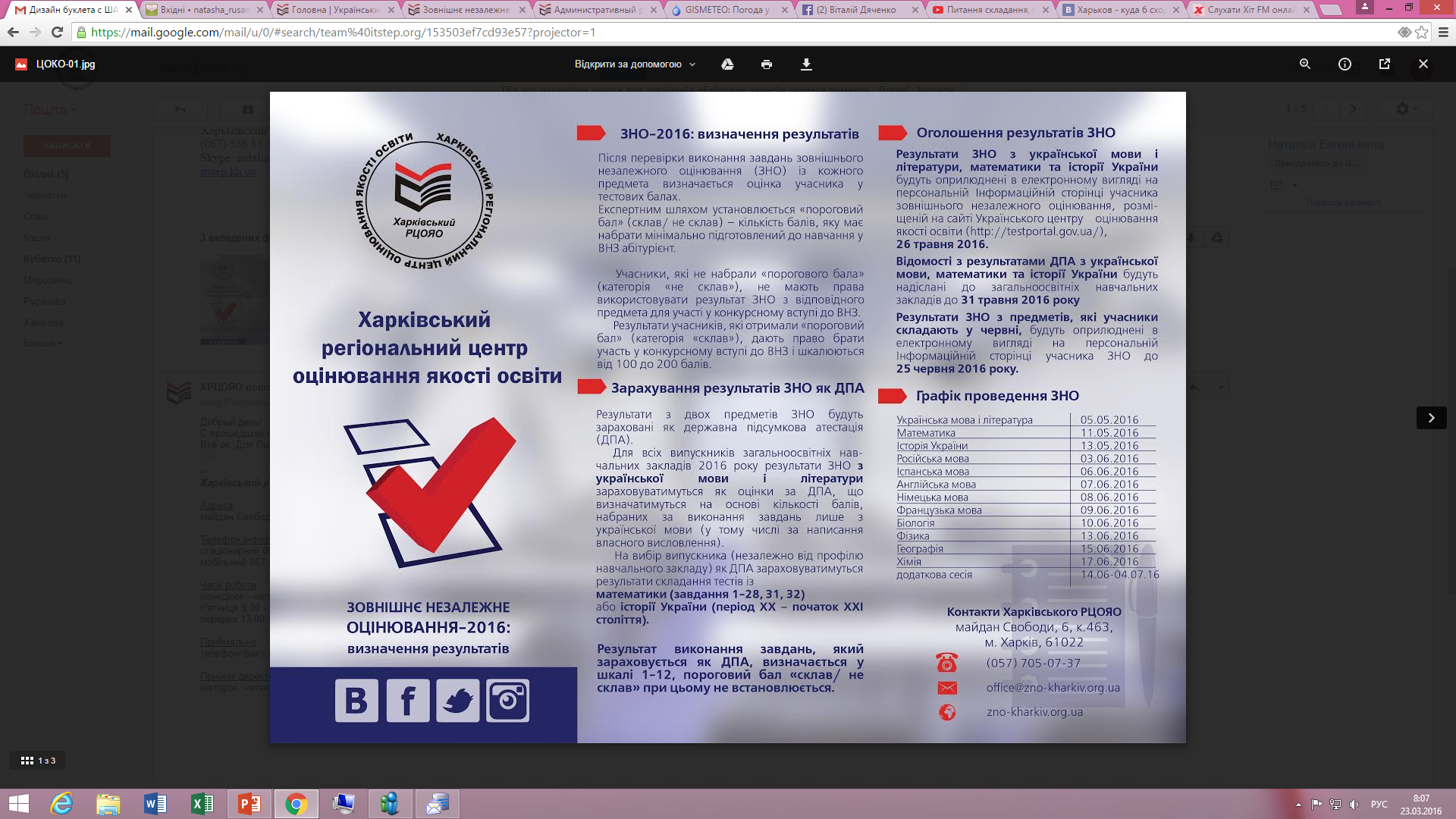 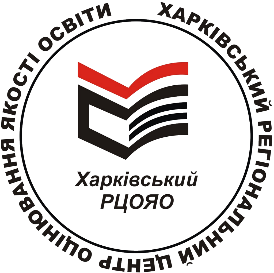 ЗАХОДИ ЩОДО ПІДГОТОВКИ
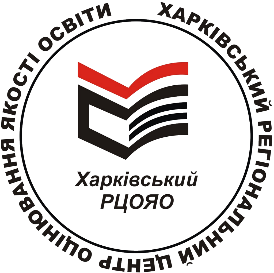 ЗНО-2016: 
-  здійснювати реєстрацію на додаткову сесію ЗНО у разі необхідності 
до 20.05.2016
- передати інформаційні бюлетені щодо порядку визначення результатів

Пробне ЗНО-2016:
- довести інформацію до учасників щодо отримання запрошення, адрес пунктів з урахуванням перейменувань об’єктів топоніміки, перекриття дорожнього руху 09.04.2016
до 25.03.2016
-  забезпечити явку відповідальних на установчу нараду
29.03.2016
- забезпечити явку персоналу пунктів 
02,09.04.2016
Моніторинг:
- здійснювати заходи згідно з листом Департаменту науки і освіти ХОДА
згідно із зазначеними строками виконання
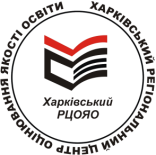 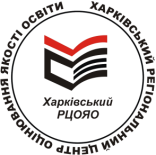 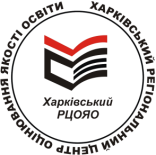 Телефон інформаційної служби:
(057)705-07-37

Телефон служби методичної підтримки:
(057) 705-39-10

Електронна пошта: 
office@zno-kharkiv.org.ua


Сайт: 
zno-kharkiv.org.ua


Адреса:
майдан Свободи, 6, офіс 463, м. Харків, 61022
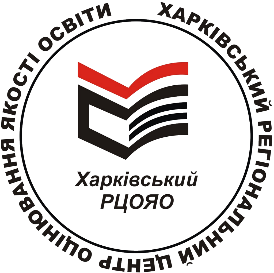 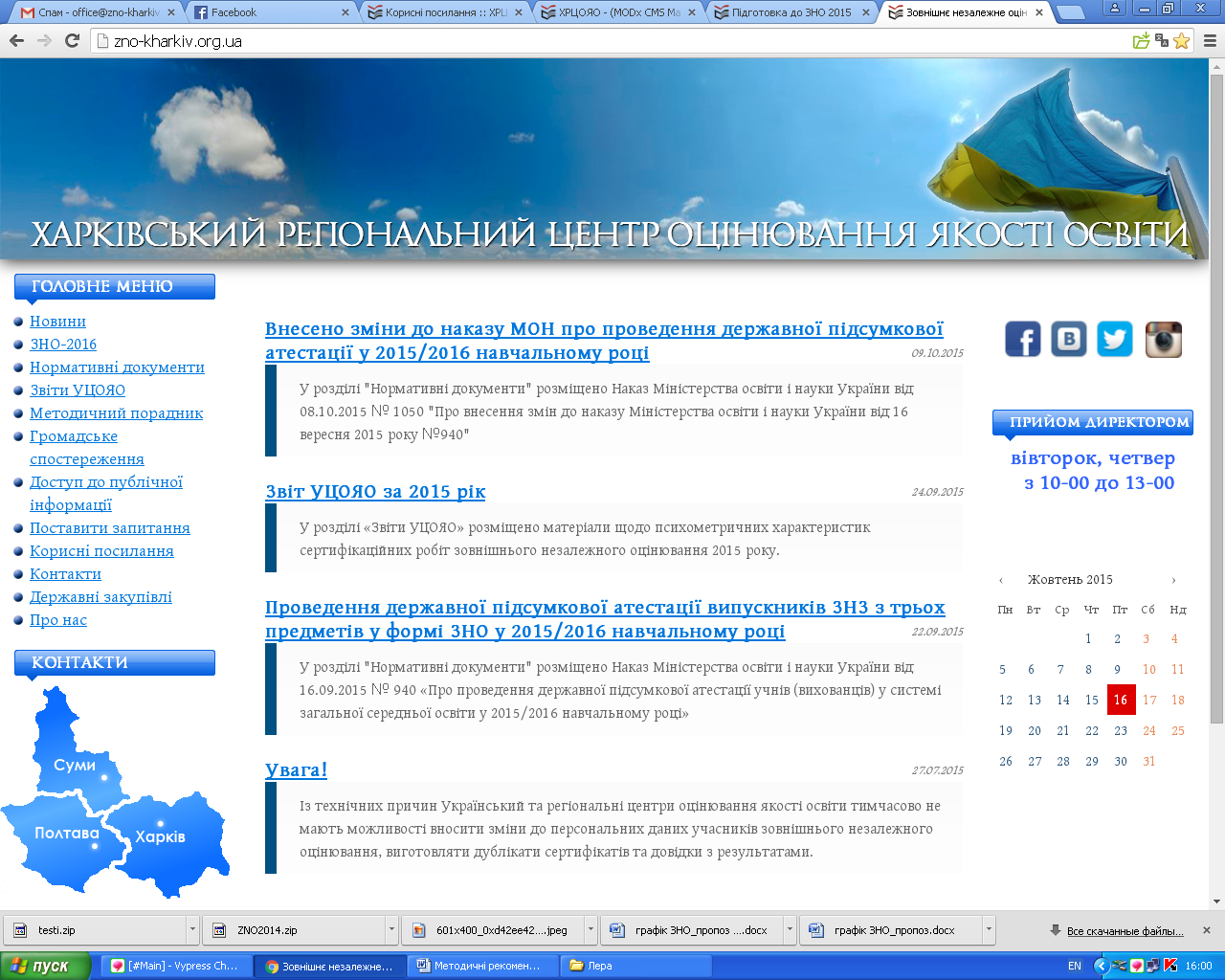 Харківський РЦОЯО у соцмережах